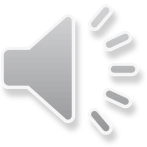 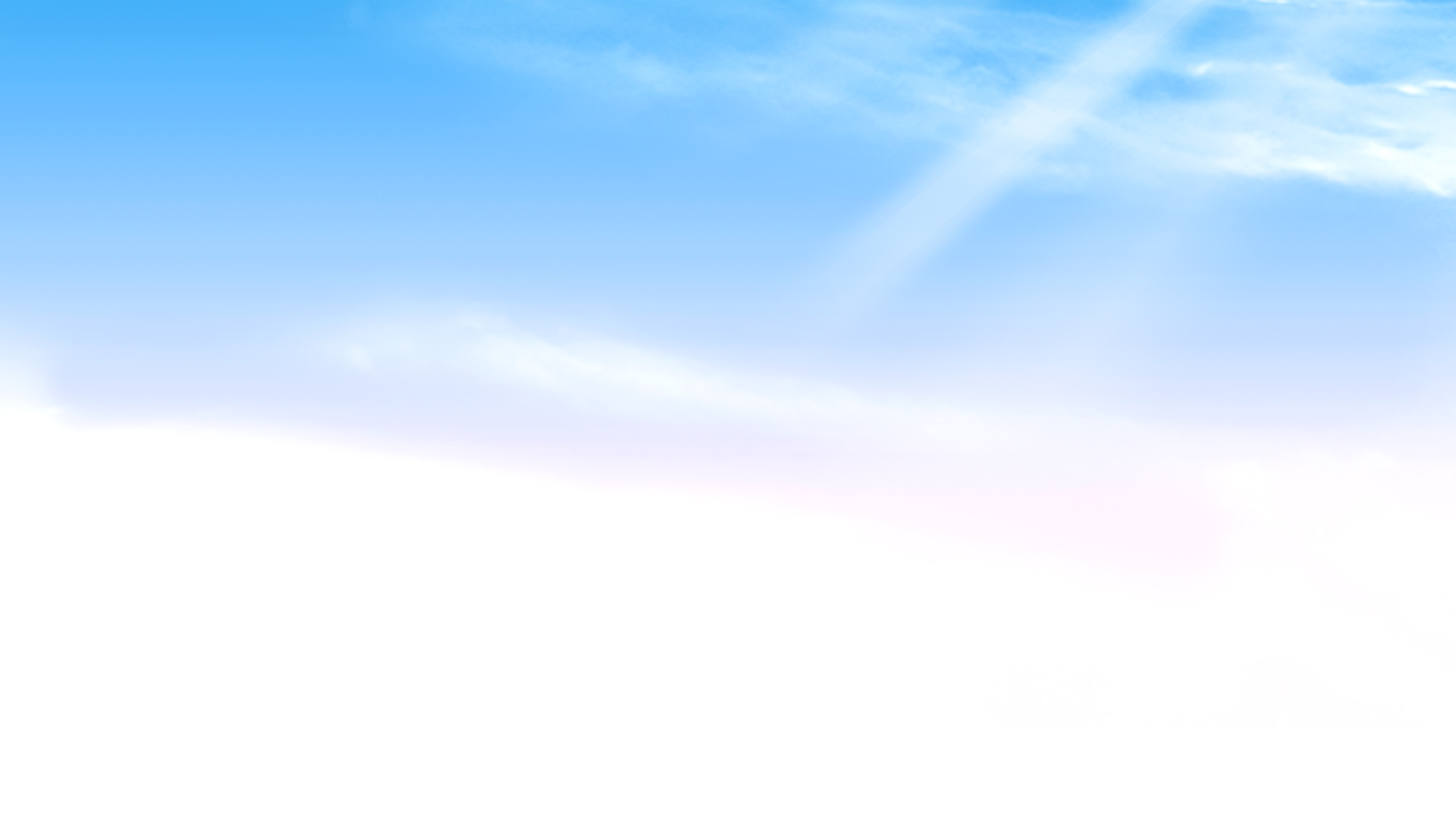 Bài 38: 
Ôn tập các số và phép tính trong phạm vi 10
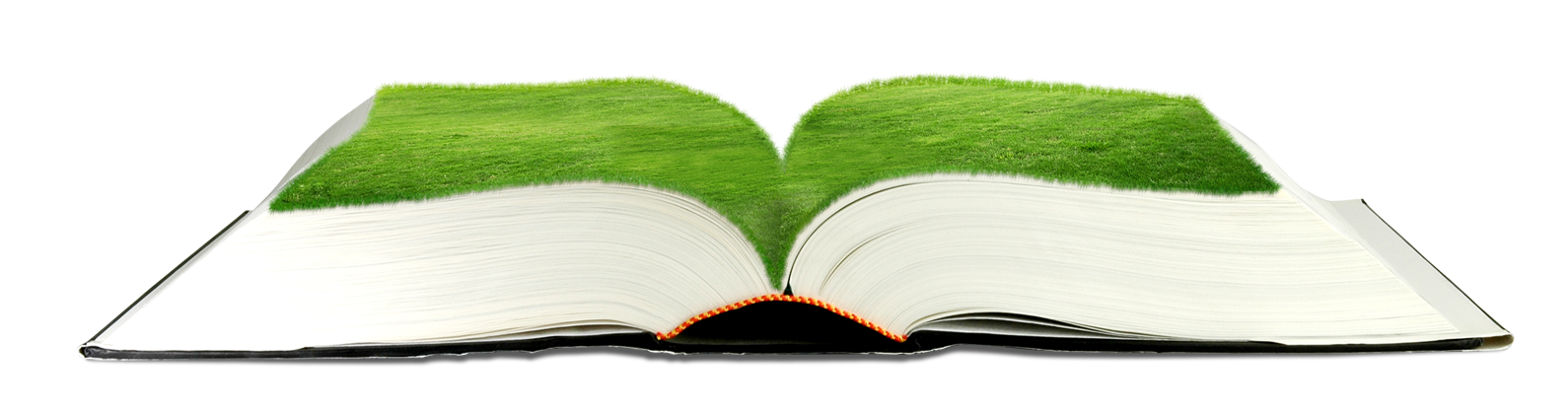 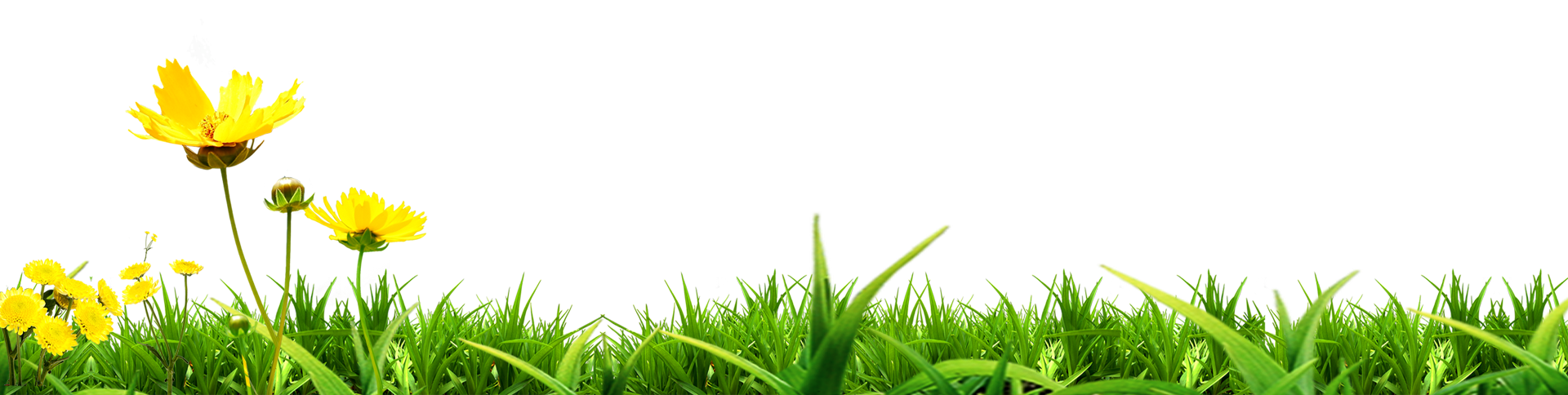 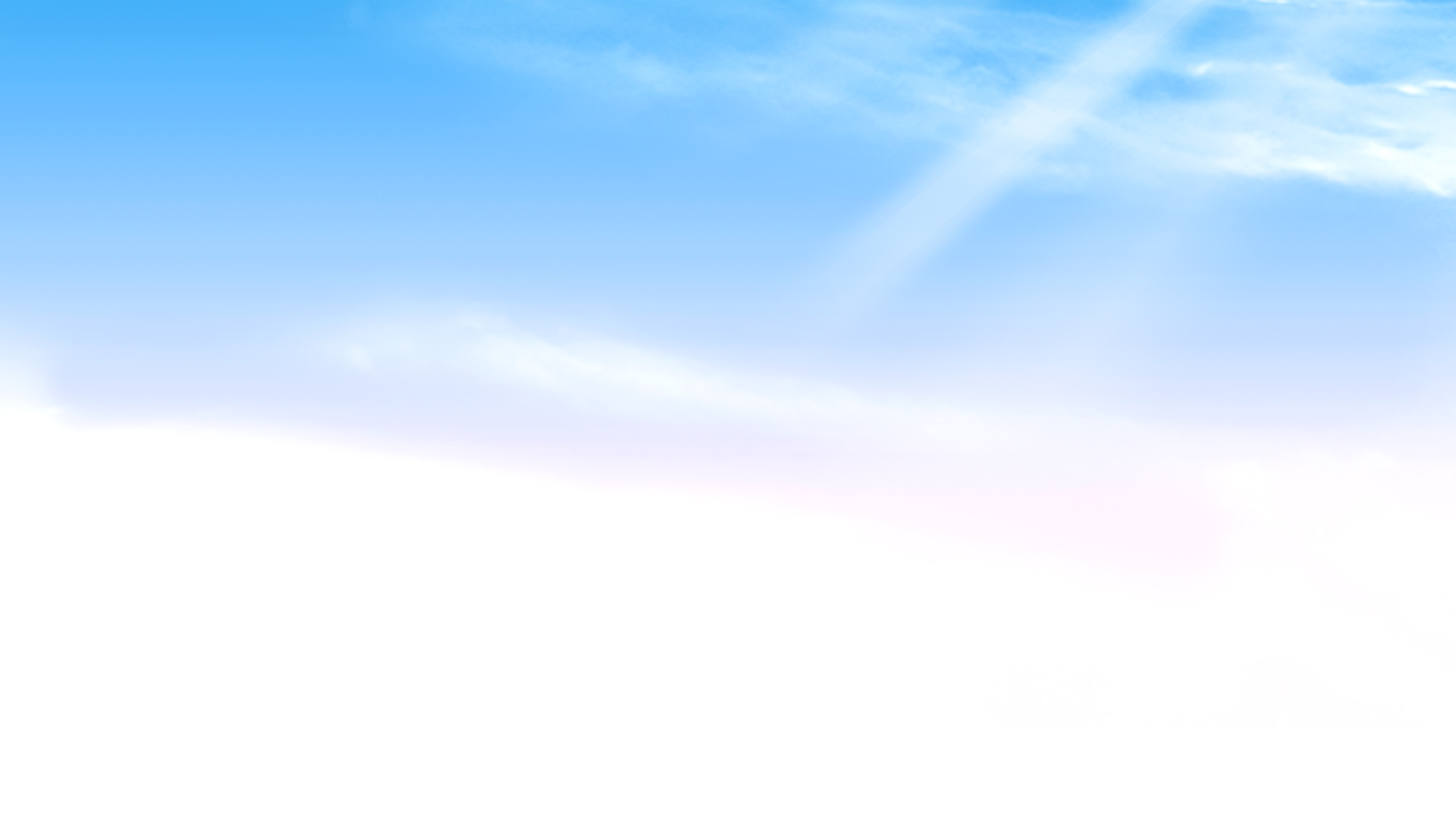 Tiết 3
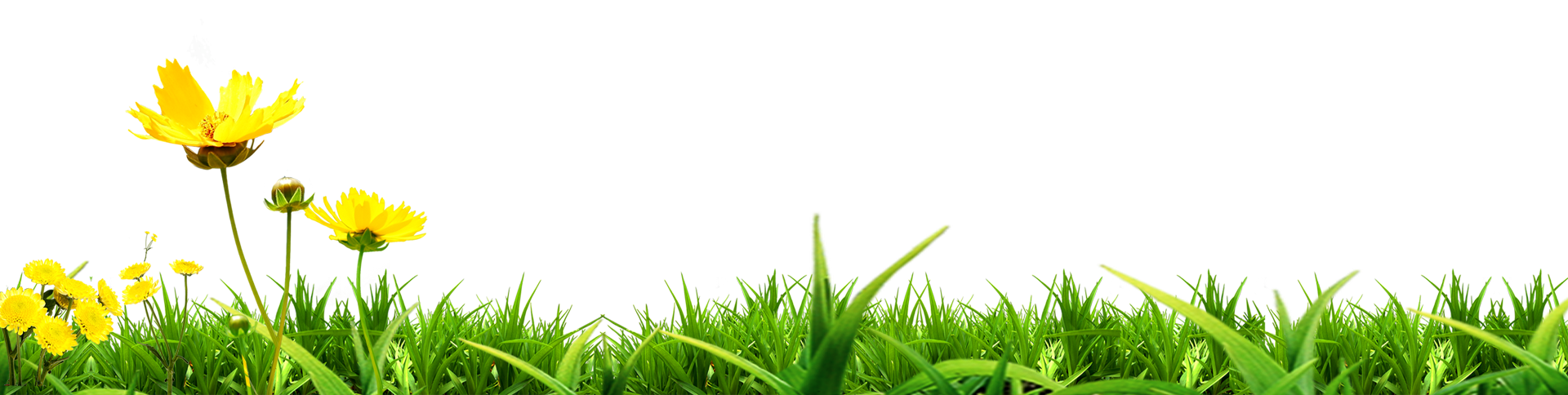 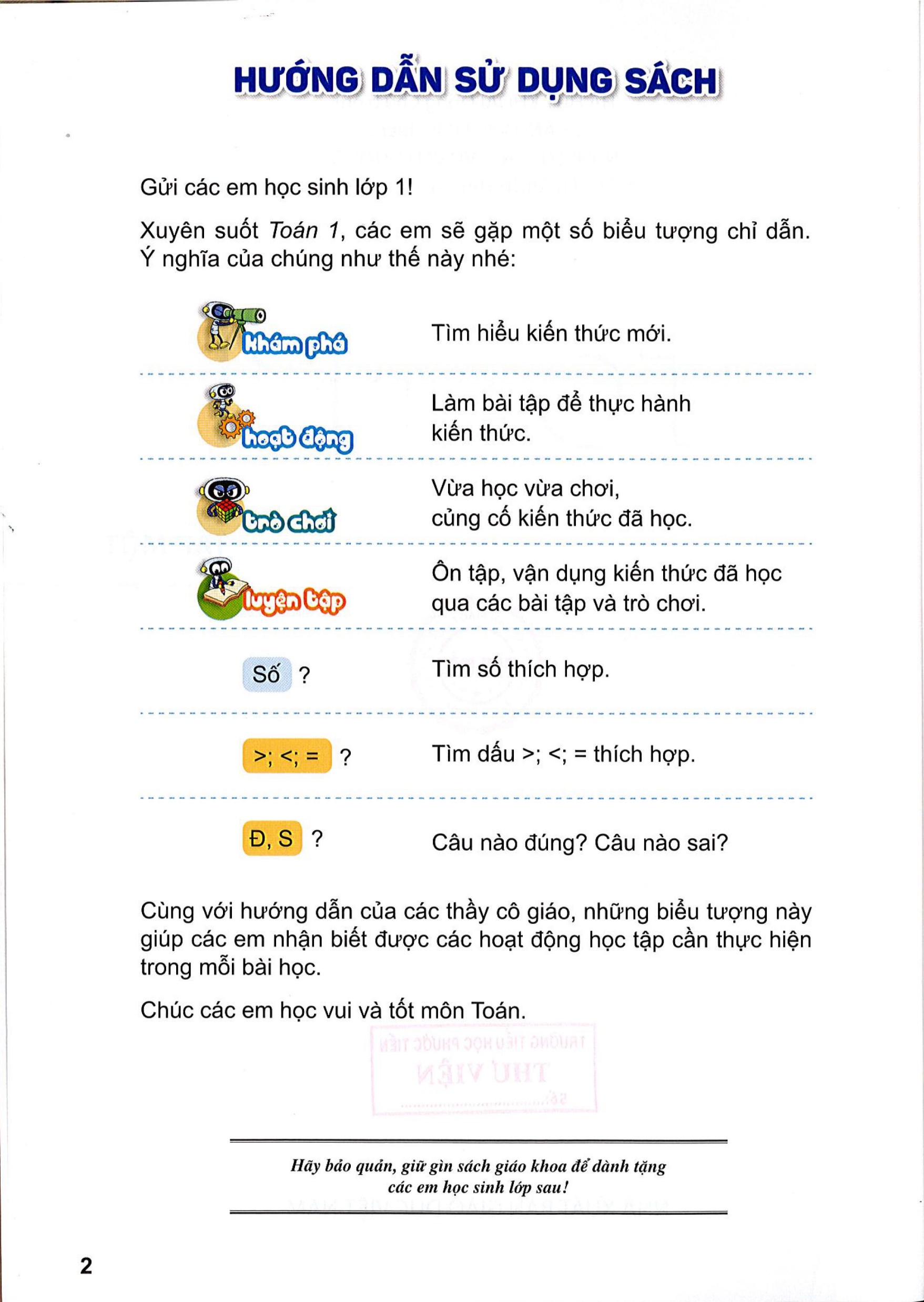 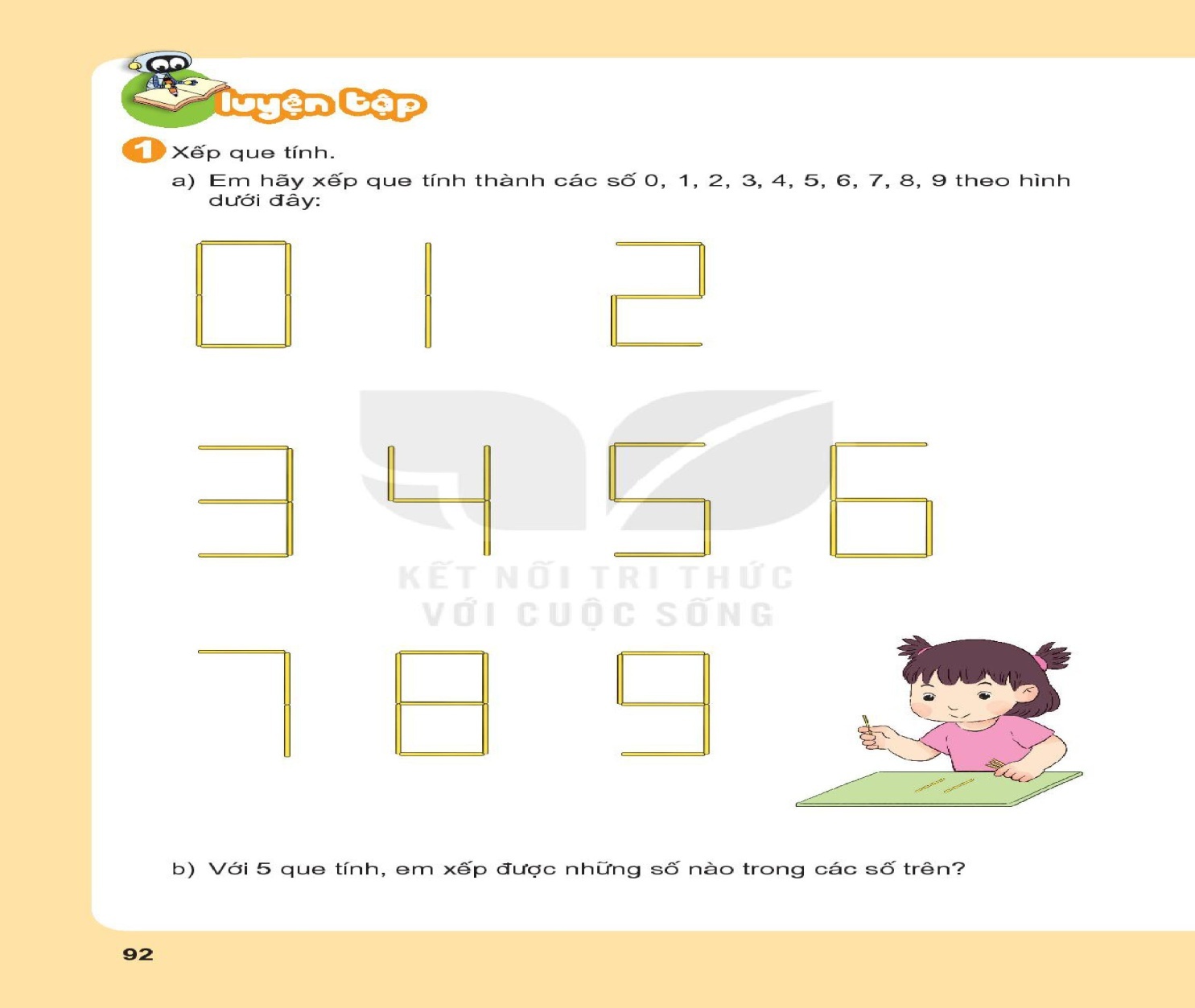 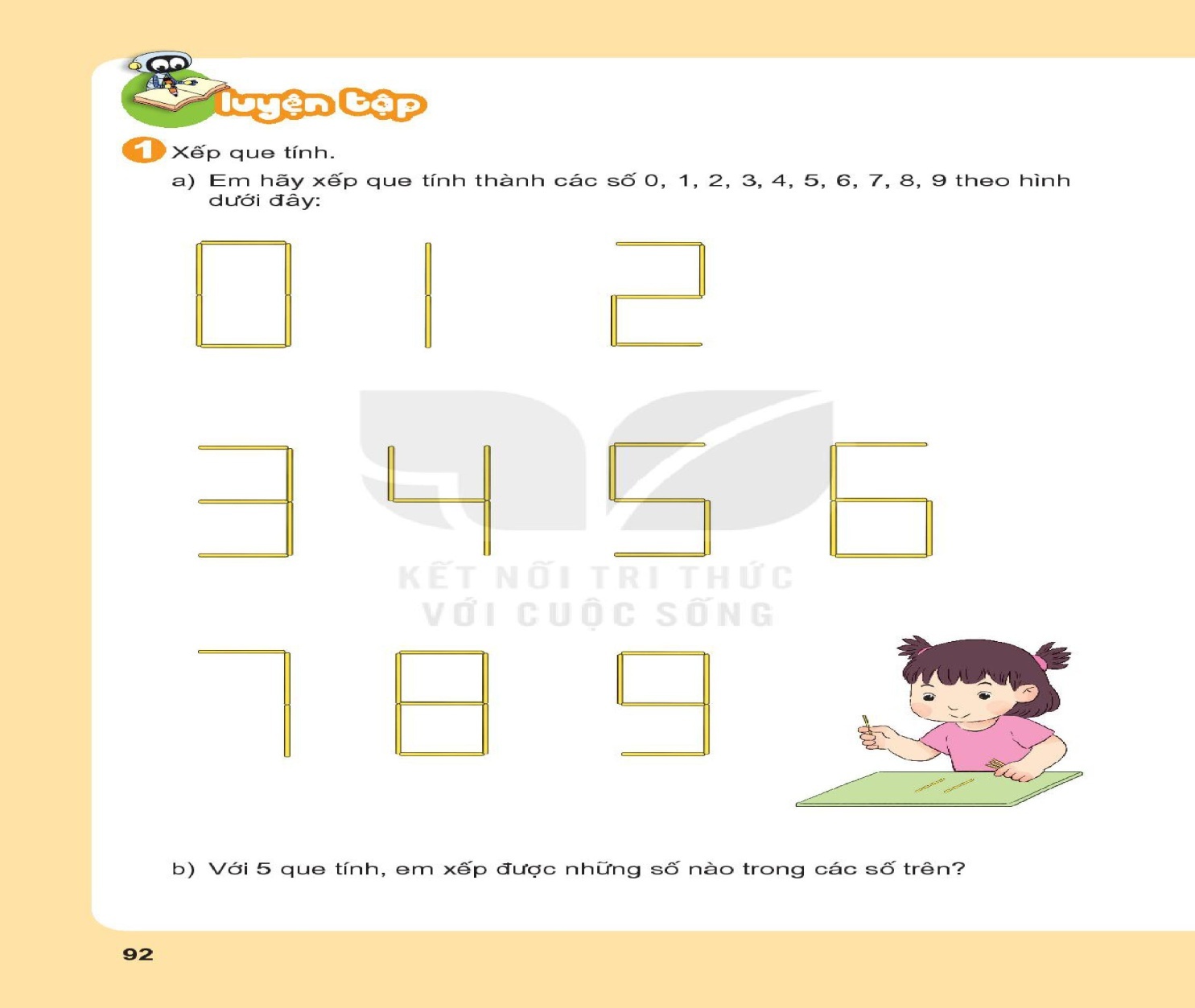 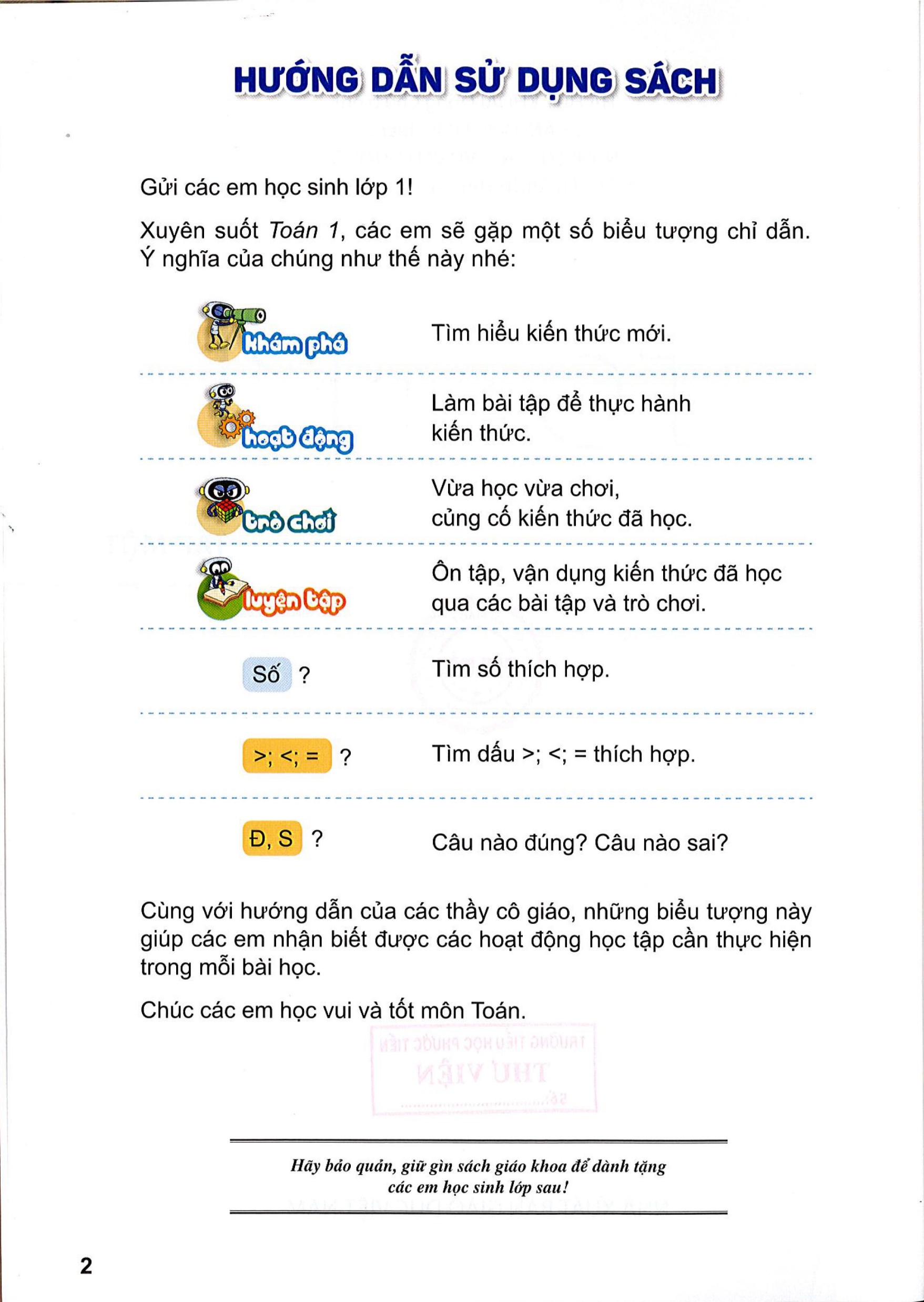 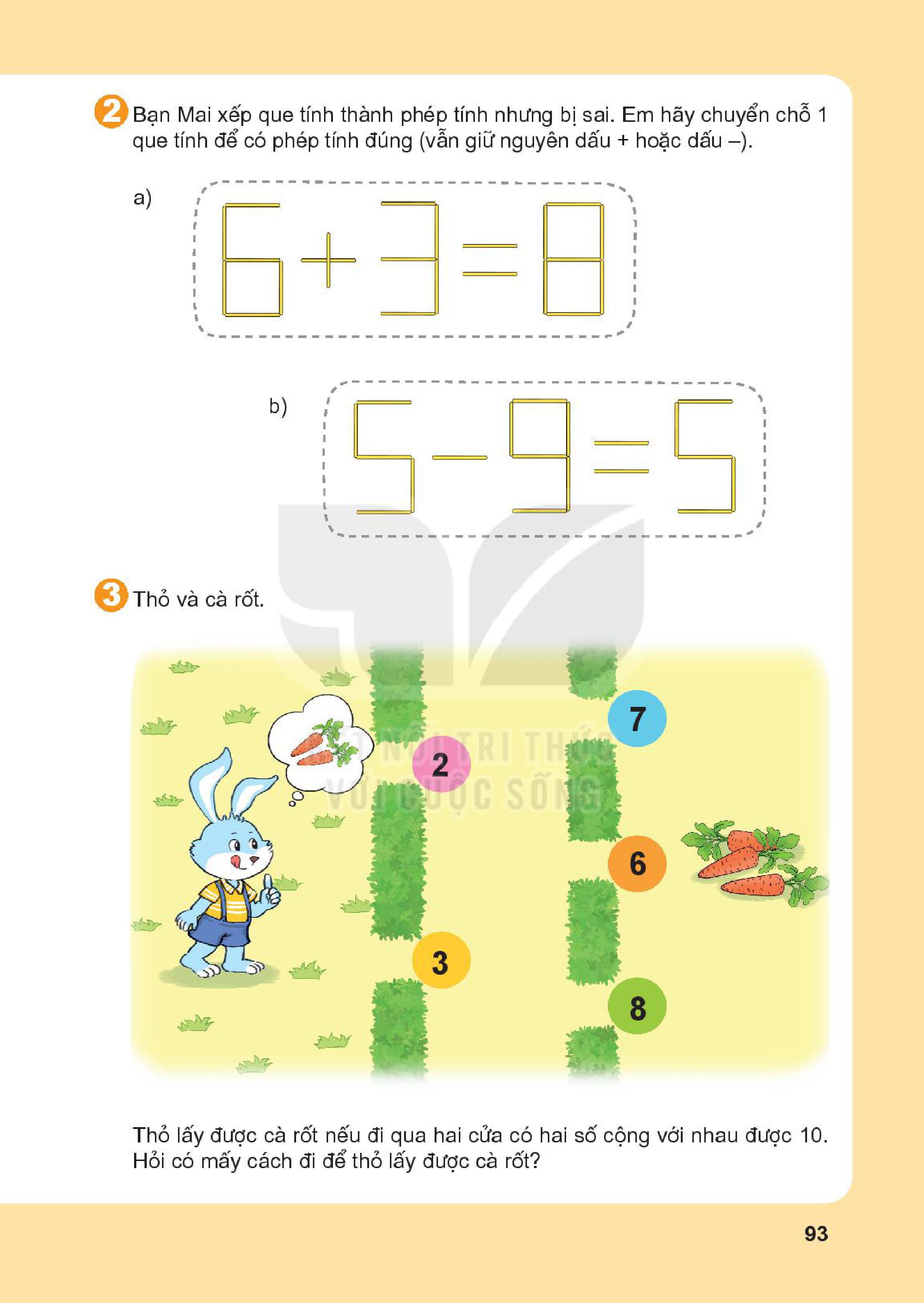 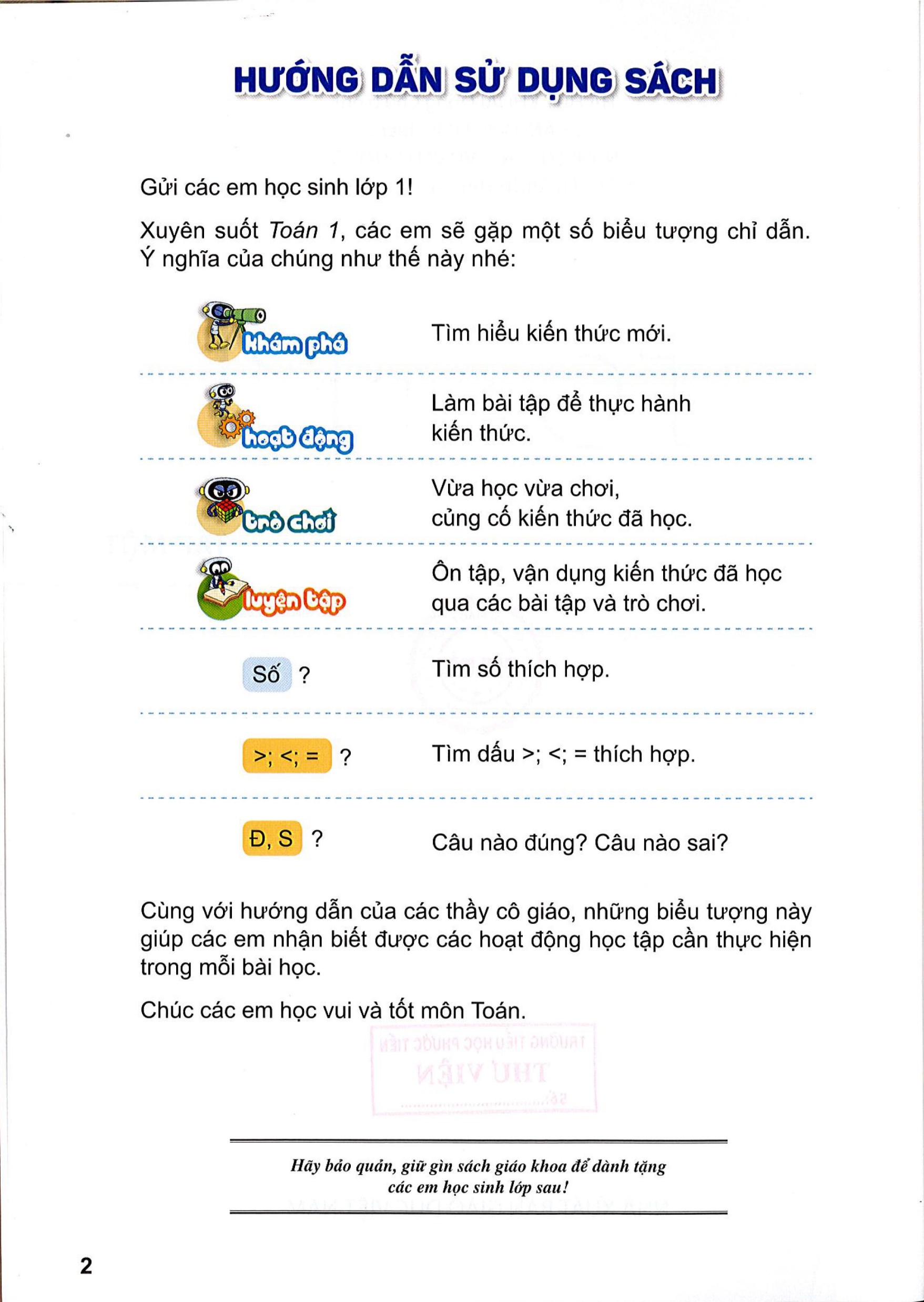 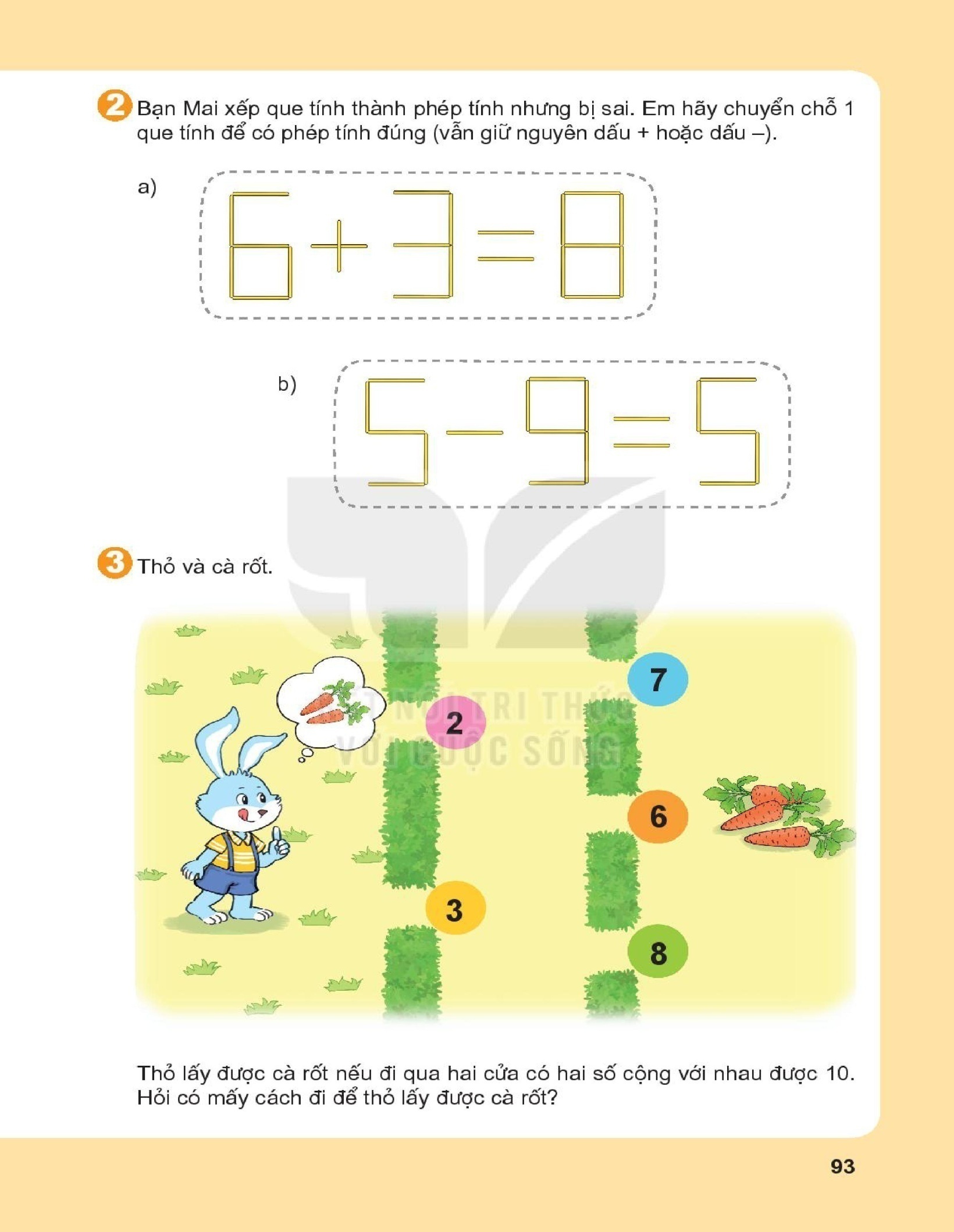